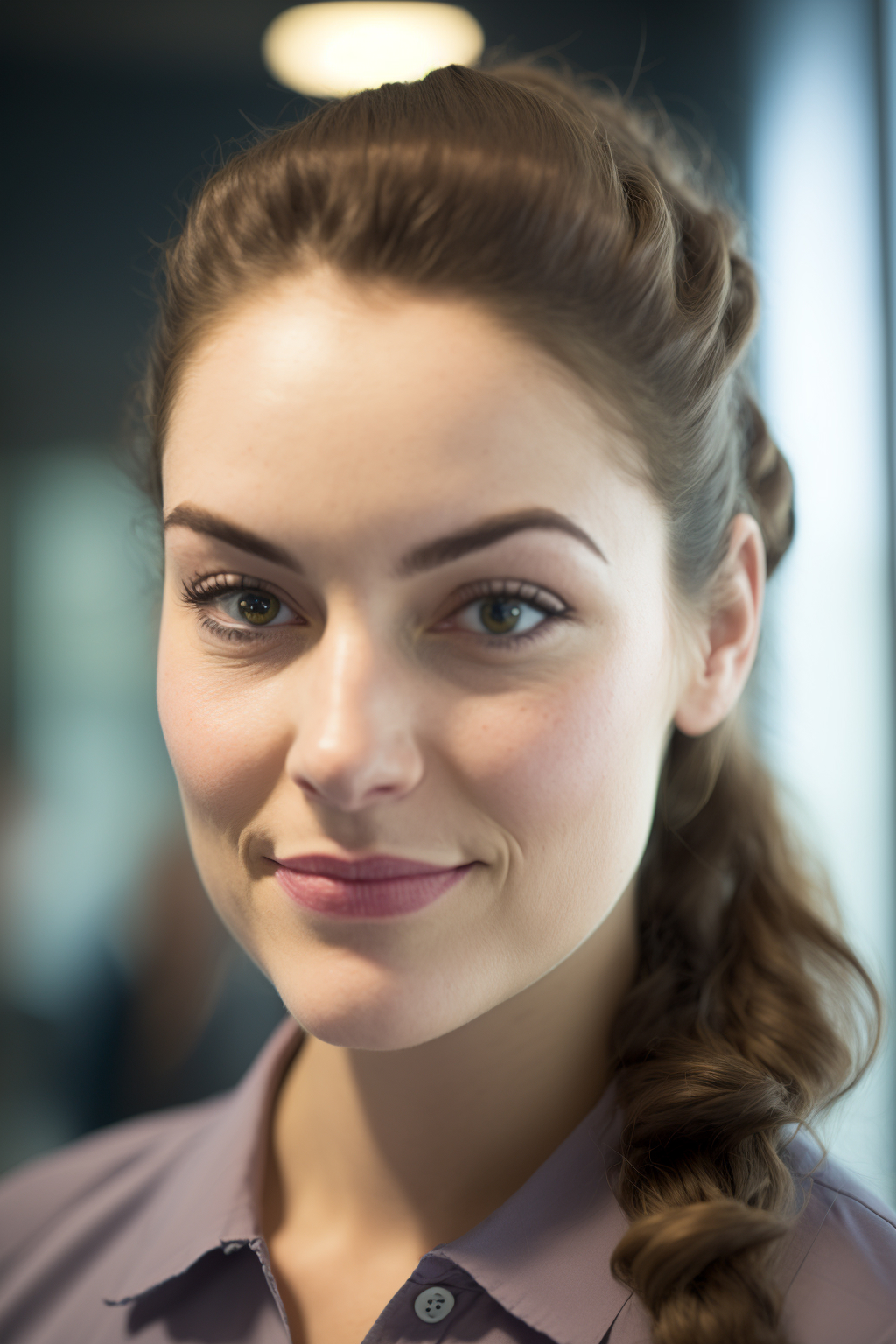 THE CURATED
The Vibrant Voyager is an effervescent soul who thrives on the rich tapestry of culture, creativity, and connection. They are a connoisseur of experiences, constantly seeking to expand their horizons through art, music, and travel. A lover of the finer things in life, they seamlessly blend their passions for modern aesthetics and traditional craftsmanship. Driven by a thirst for knowledge and a zest for life, this persona is as multi-dimensional as the stories they immerse themselves in.
The Vibrant Voyager
Location - Living In: worldwide

Connections: Location - living in: Worldwide, Connections: people who like AiaSound Festival, Age: 18 - 65+, Gender: Female

Age: All ages

Gender: Female

Market In Market
Leisure
The Cultured Enthusiast
The Cultured Enthusiast is someone whose heart beats to the rhythm of creativity and elegance. They have an insatiable appetite for all things modern art, gastronomy, and musical theatre. Their weekends are often spent indulging in the thrill of live performances or savoring gourmet meals paired with the perfect wine. They find joy in curating experiences that stimulate their mind and soul. This trait reflects their love for the arts and their appreciation for the finer details in life.
Media Consumption
The Story Seeker
The Story Seeker lives for narratives, whether they unfold in the glossy pages of a fiction book or on the big screen during a gripping drama. They are avid readers and moviegoers, constantly drawn to e-books, Netflix series, and the alluring glow of the theatre. The art of storytelling fuels their imagination and inspires their own creative pursuits, such as writing. Their penchant for storytelling reflects their deep desire to connect with emotions and ideas.
Fitness and Wellness
The Active Aesthete
The Active Aesthete is someone who finds harmony in motion. They are passionate about jogging, cycling, and skiing, but their approach to fitness is more than just physical—it’s a celebration of life itself. They embrace outdoor recreation and the natural environment, using their active lifestyle to connect with the world around them. This alignment between mind, body, and nature fosters their sense of balance and fulfillment.